Chapter 12
Marriage and Changing Family Arrangements
Learning Objectives
Explain the functions of the family.
Describe the major variations in family structure.
Define marriage and describe its relationship to the phenomenon of romantic love.
Describe the various rules governing marriage.
Explain the ways in which mate selection is not random.
Summarize recent changes in the family as an institution.
Explain the impact of changes in divorce and child custody laws.
Describe the various alternative family arrangements in contemporary American society.
The Nature of Family Life
George P. Murdock (1949) defined the family as:
“[A] social group characterized by common residence, economic cooperation, and reproduction. It includes adults of both sexes, at least two of whom maintain a socially approved sexual relationship, and one or more children, own or adopted, of the sexually cohabiting adults.”
Too limited by contemporary standards
Societal Functions of the Family
Regulating sexual behavior
Patterning reproduction
Organizing production and consumption
Socializing children
Providing care and protection
Providing social status
Functions of the Family
Family Structures
Nuclear family – most basic form; married couple with biological or adopted children
Polygamous family – central individual married to several spouses
Polyandrous when the central person is female and the multiple spouses are male
Biological or adopted children
Extended family – includes other relations and generations in addition to the nuclear family; live in one house/unit or close to one another, forming one cooperative unit
Systems of Generational Relationships
Patrilineal system
Ties and dominance through male (father) lineage
Matrilineal system
Ties and dominance through female (mother) lineage (less common)
Bilateral system
Ties through both male and female lineage (most common in United States)
Defining Marriage
“Socially recognized, legitimized, and supported union of individuals of opposite sexes.”
Definition is evolving with changing recognition on a global basis
Components and Rules of Marriage
Romantic love
Idealization; a one and only; love at first sight; love conquers all; emotional indulgence
Marriage rules
Endogamy or exogamy
Monogamy or polygamy
Marital Residence
Marital residence rules govern where a couple settles
Patrilocal residence
Couple settles near or within the husband’s father’s household
Matrilocal residence
Couple settles near or within the wife’s mother’s household
Bilocal residence
Couple chooses whether to live with the husband’s or wife’ family of origin
Neolocal residence
Couple may choose to live virtually anywhere
Mate Selection
In the United States, this process is not based on statistical probabilities of random connection, but dominated by homogamy
Homogamy – the tendency of like to marry like
Homogamy – Primary Variables
Age
Race
Religion
Social status
The Transformation of the Family
Impact of industrialization
Isolated nuclear family
Weak ties to extensive kinship network
Increased movement between classes
The Evolved Nuclear Family
Child-centered family
Companionate marriage (romantic love)
Increased equality for women
Decreased links with extended families or kinship networks
Increased geographic mobility
Increased social mobility
Clear separation between work and leisure
Traditional Family Decline
Postponement of marriage
Single-parent homes
Divorced or never-married parent
Decline in marriage rate
Cohabitation increase
Childless marriage
Household size decline
Impact of divorce
Impact of Divorce
Percentage of marriages ending in divorce within first five years
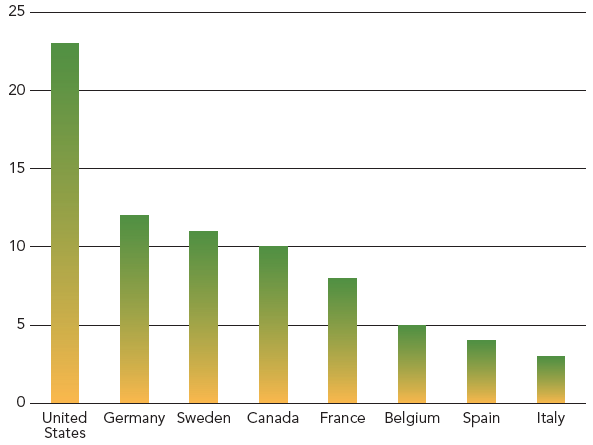 Source: Cherlin, Andrew J. 2009. The Marriage-Go-Round. New York: Alfred A. Knopf, p. 206.
Social Process of Divorce
Changing divorce laws
Pre-1970 – fault required for divorce
Post-1970 – no-fault divorce dominates
Child custody issues
Pre-1970 – preference for mother
Move toward balance today
Greater potential for joint custody
Problems remain
Family Diversity
Growing single population
Single-parent family statistics
National – 43.4% of births to unmarried women
Gay and lesbian couples
What Does the Future Hold?
Social universals continue
Marriage
Divorce
Remarriage rate is high
Family as institution remains valued
Family arrangements evolving to changing lifestyles
Continued evolution and flexibility a certainty